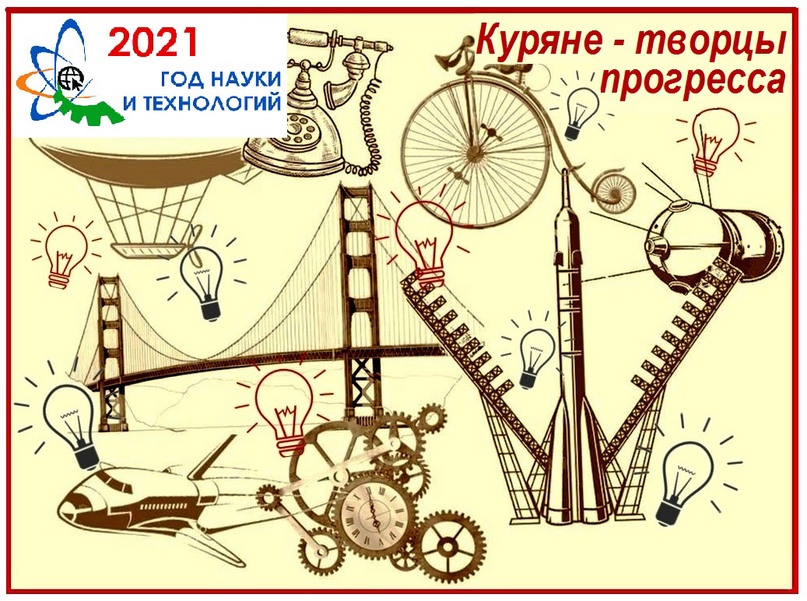 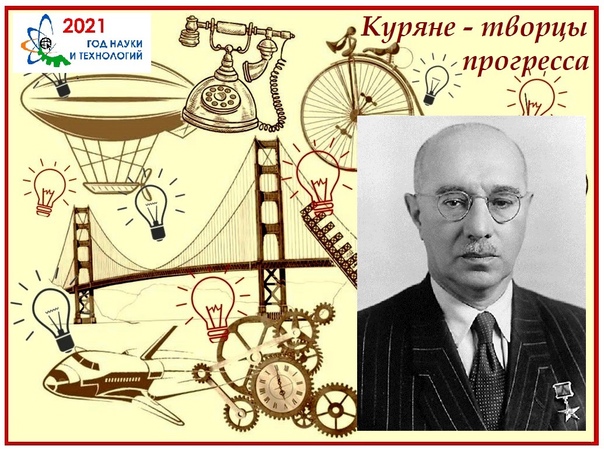 ГУРЕВИЧ МИХАИЛ ИОСИФОВИЧ
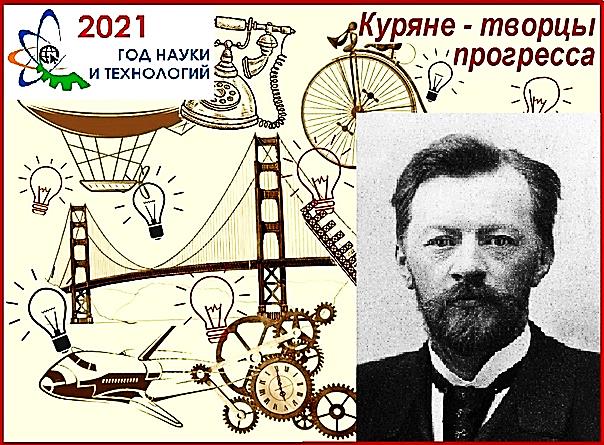 ШуховВладимир Григорьевич
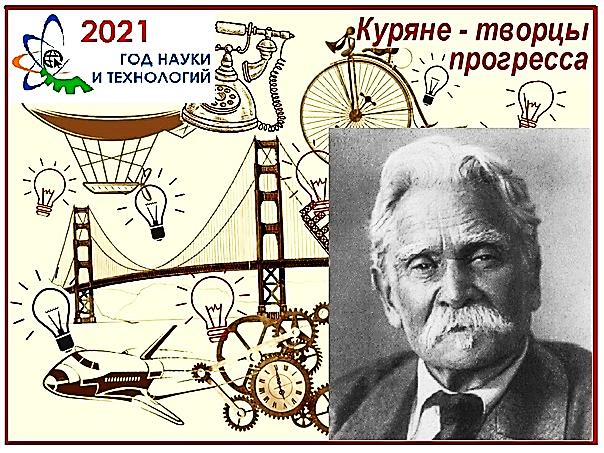 Борис Яковлевич Букреев
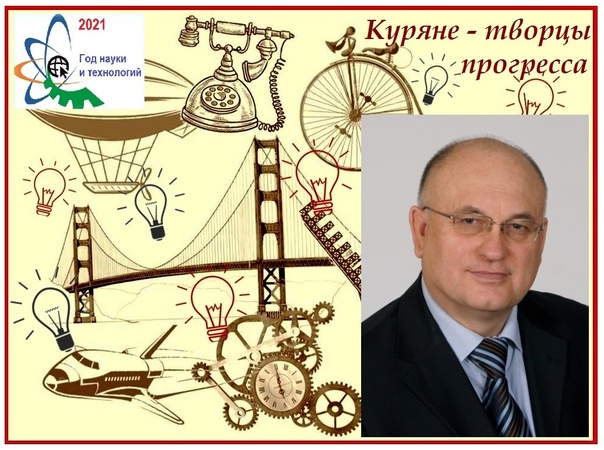 Горохов Виктор Дмитриевич
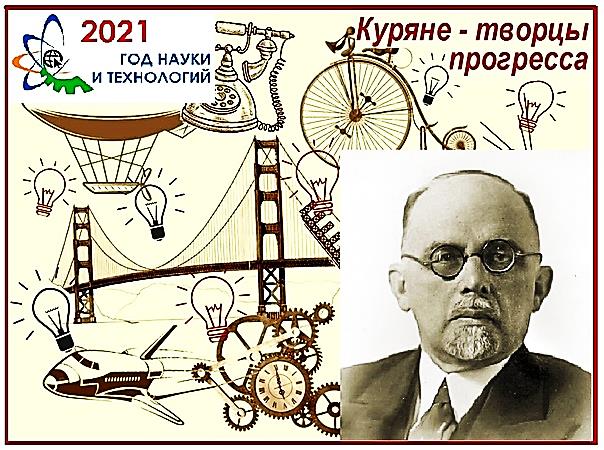 Алёхин Василий Васильевич
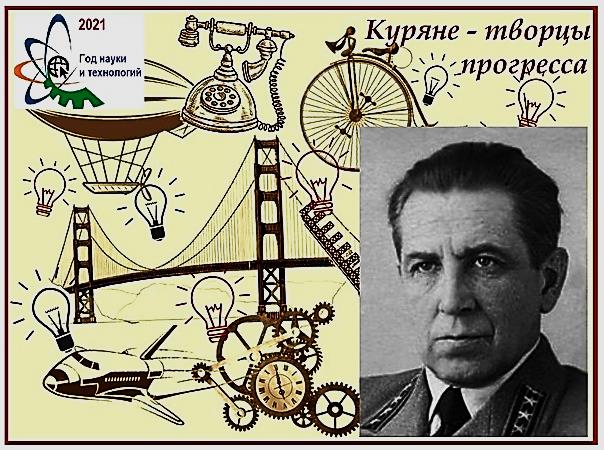 Надененко Сергей Иванович
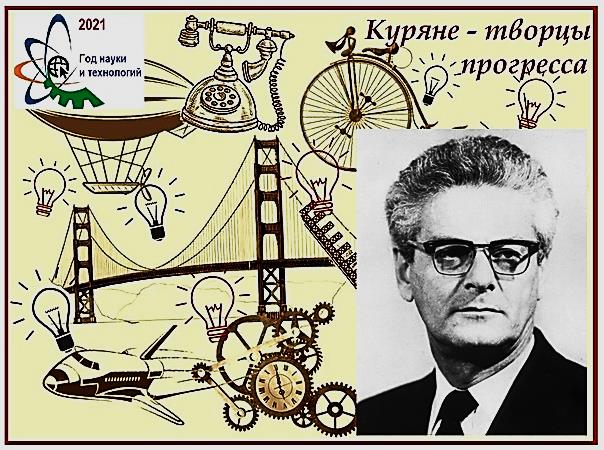 КолосовМихаил Николаевич
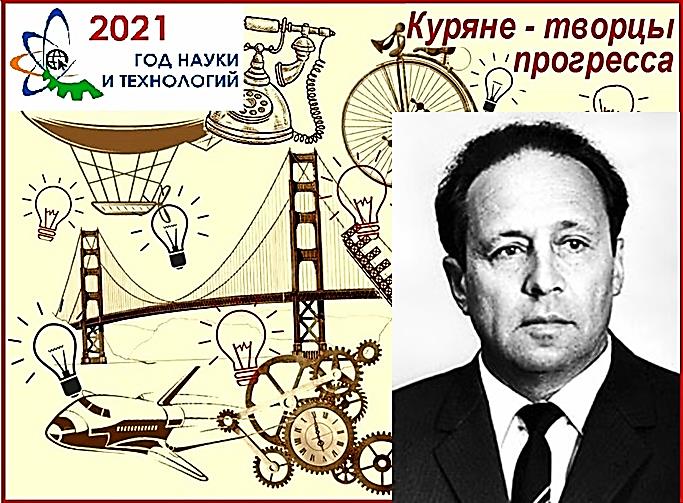 Эмануэль Николай Маркович
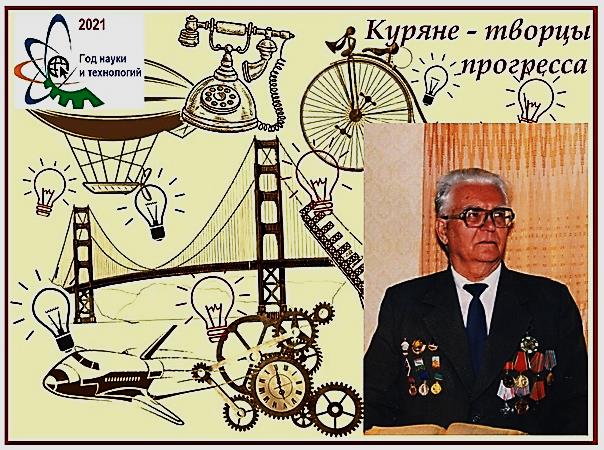 Дугинов Владислав Иванович
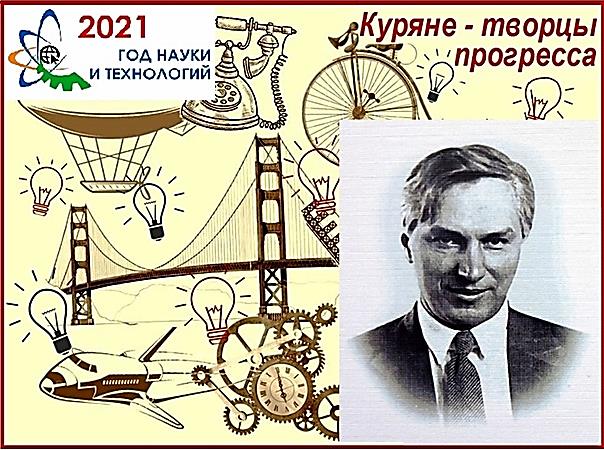 Николай Михайлович Федоровский
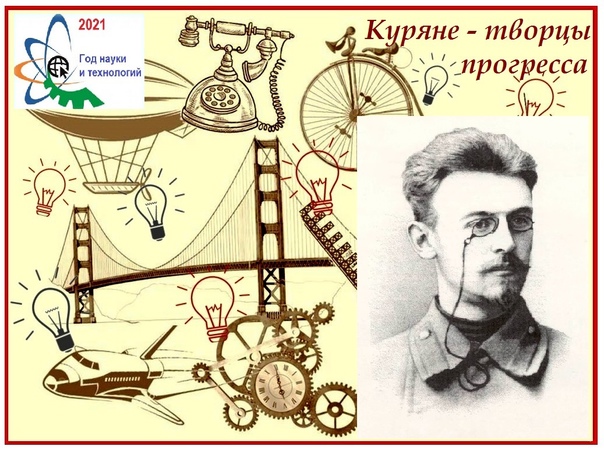 Коротков Николай Сергеевич
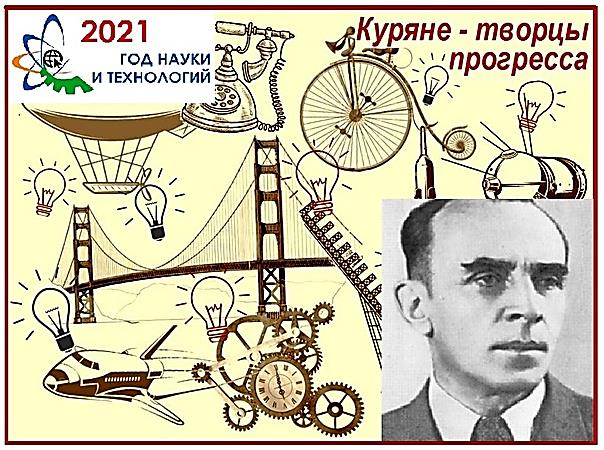 Абросимов Павел Васильевич
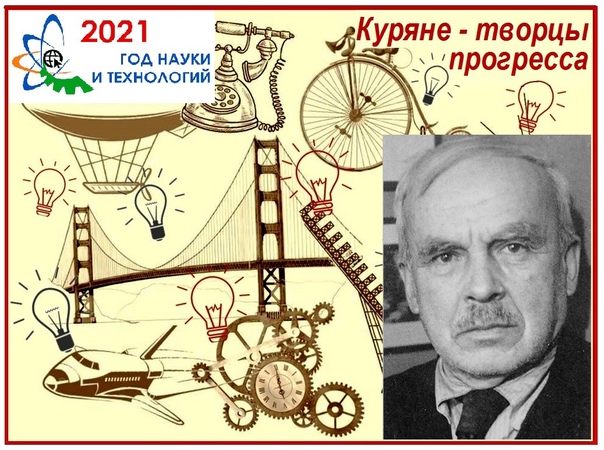 Пузанов Иван Иванович
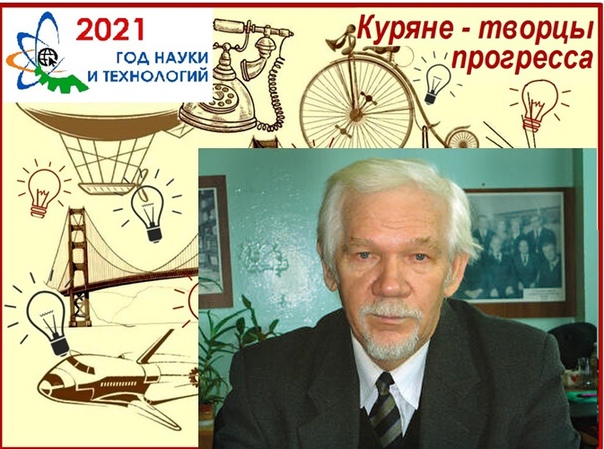 Обыдёнников Виктор Иванович
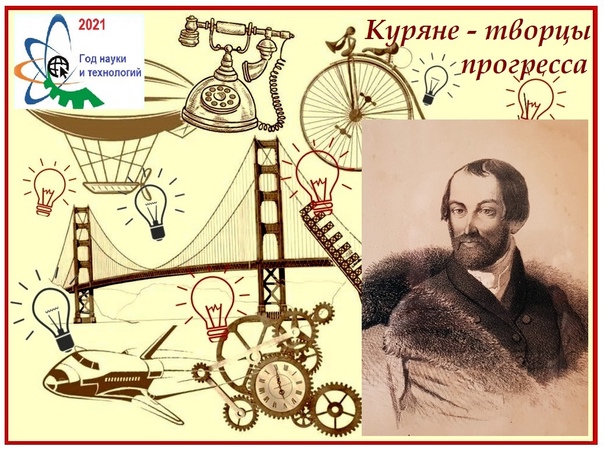 СемёновФёдор Алексеевич
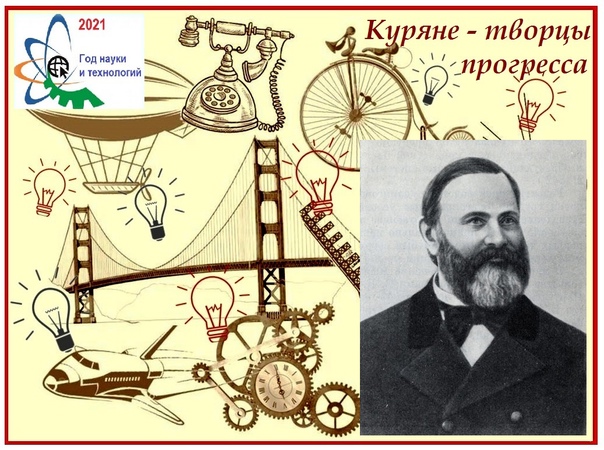 Журавский Дмитрий Иванович
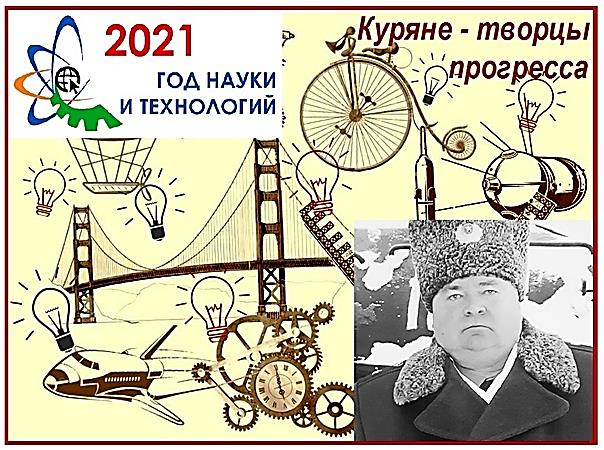 Жаткин Олег Алексеевич
По материалам Железногорского краеведческого музея
https://vk.com/zhel_museum